МУНИЦИПАЛЬНОЕ ДОШКОЛЬНОЕ ОБРАЗОВАТЕЛЬНОЕ УЧРЕЖДЕНИЕ
 ДЕТСКИЙ САД ОБЩЕРАЗВИВАЮЩЕГО ВИДА №30
Г. ЩЕКИНО
ЗАКАЛИВАНИЕ  В ДЕТСКОМ САДУ
Подготовила
воспитатель 
Мареева И.Н.
2017 год
Закаливание в детском саду – один из действенных методов укрепления  иммунитета и профилактики заболеваний.
Цель закаливания– тренировка защитных сил организма, выработка способности быстро адаптироваться к новым условиям.
Основная задача: осуществлять комплексный подход к оздоровлению дошкольника средствами природы с учетом уровня его индивидуального здоровья при активном включении ребенка в процесс его формирования.
Принципы закаливания:
1.Систематичнось использования закаливающих процедур
2.Постепенность увеличение силы раздражающего воздействия
3. Последовательность в проведении закаливающих процедур
4. Учёт индивидуальных особенностей ребенка и состояние его здоровья
5.Комплексность воздействия природных факторов
6.Положительно – эмоциональное отношение ребенка к закаливающим процедурам
Противопоказания
• если еще не прошло пяти дней после заболевания или профилактической прививки, 

• если еще не прошло двух недель после обострения хронического заболевания, 

• повышенная температура у ребенка вечером, 

• страх у ребенка перед закаливанием.
Формы  закаливания:
ВОДА
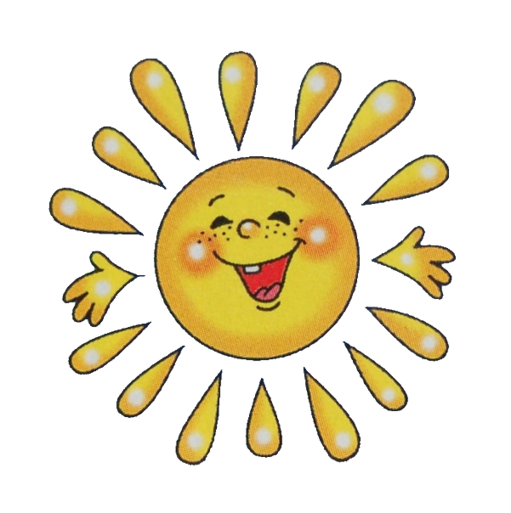 СОЛНЦЕ
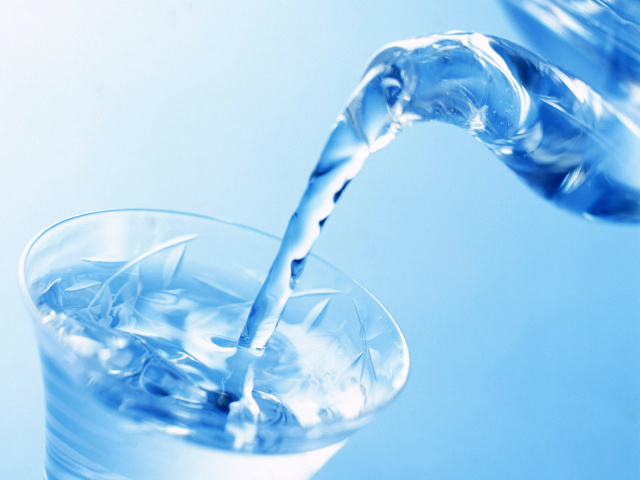 ВОЗДУХ
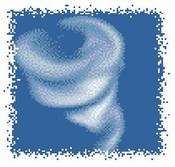 Закаливание солнцем
ИГРЫ В ТЕНИ
СОЛНЕЧНЫЕ ВАННЫ
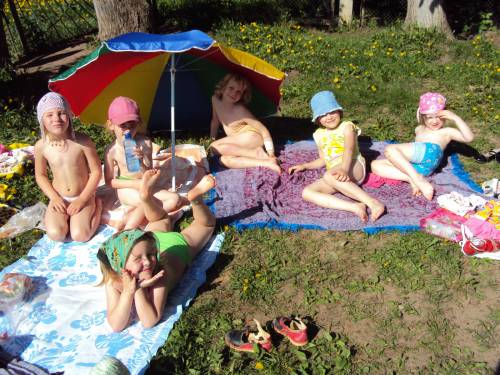 ЗАКАЛИВАНИЕ ВОЗДУХОМ
ПРОГУЛКИ НА СВЕЖЕМ ВОЗДУХЕ
ФИЗКУЛЬТУРНЫЕ ЗАНЯТИЯ НА ВОЗДУХЕ
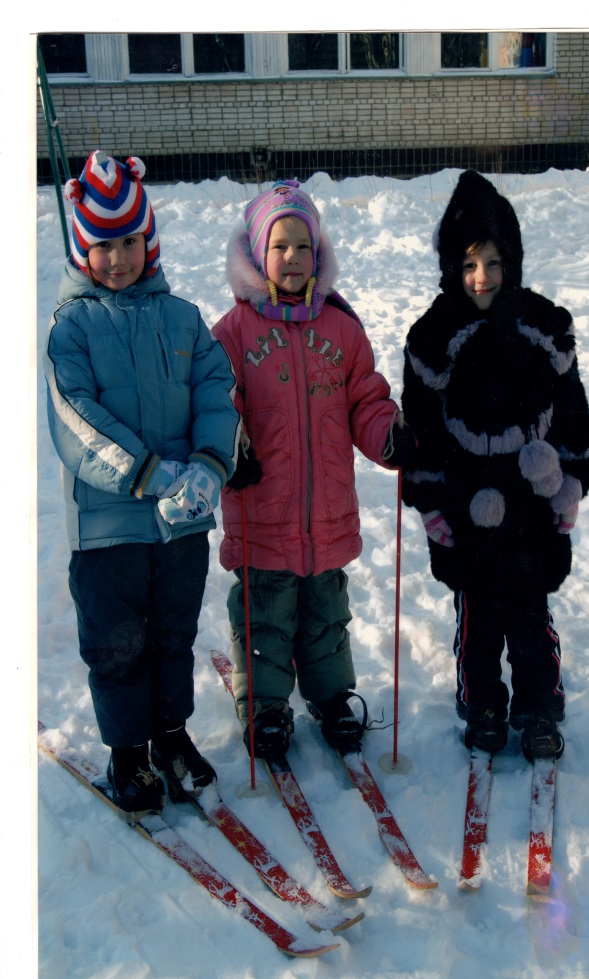 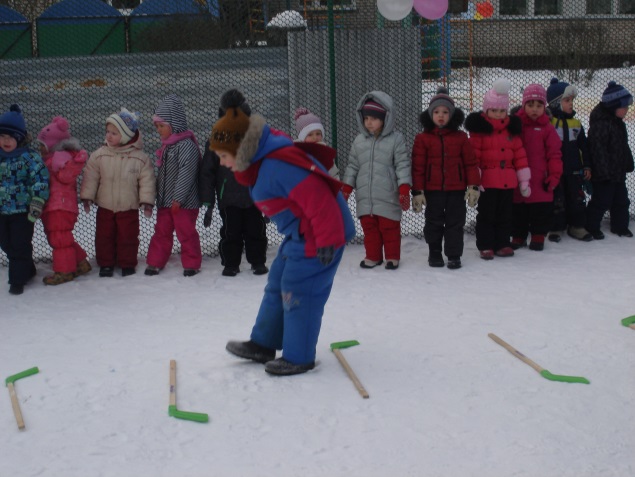 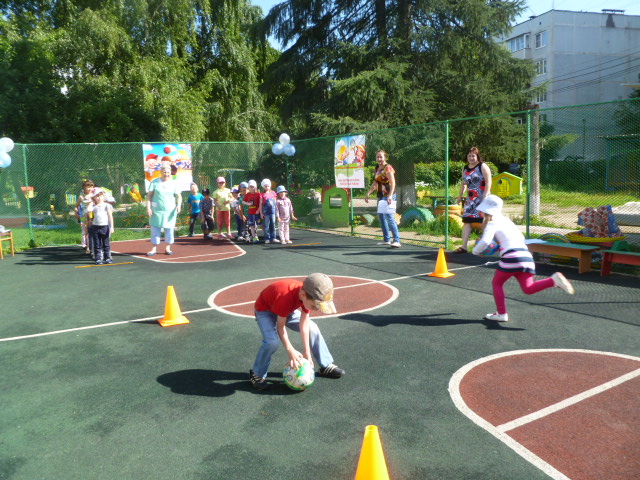 ПРИЕМ ДЕТЕЙ НА УЛИЦЕ И УТРЕННЯЯ ГИМНАСТИКА НА УЛИЦЕ (С МАЯ ПО СЕНТЯБРЬ)
КОНТРАСТНЫЕ ВОЗДУШНЫЕ ВАННЫ ПОСЛЕ СНА
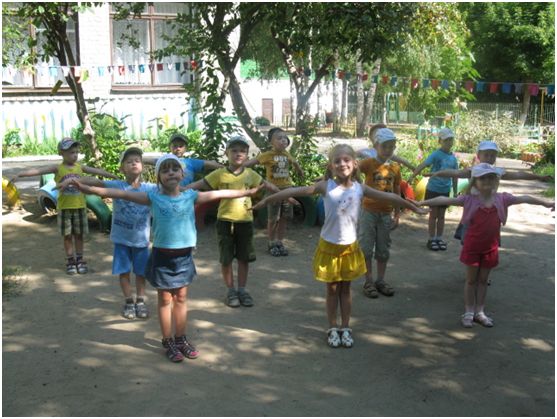 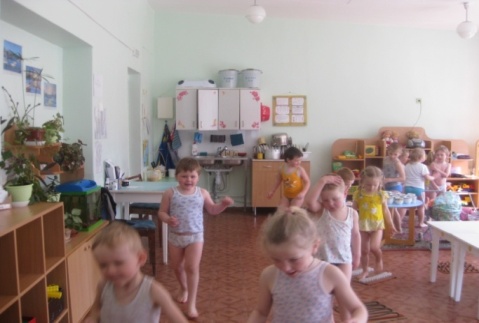